“Cijfers kunnen niet liegen, maar leugenaars kunnen wel cijferen”
Toon Verhoeven
Gemiddelde douchetijd per dag
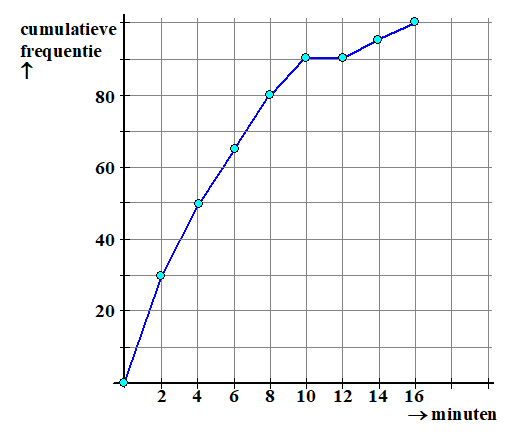 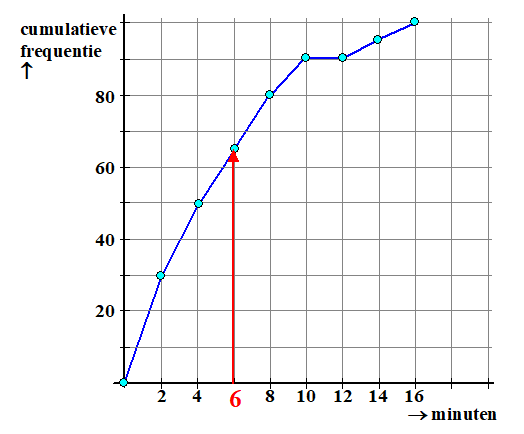 65
Hoeveel mensen douchen gemiddeld meer dan 6 minuten?
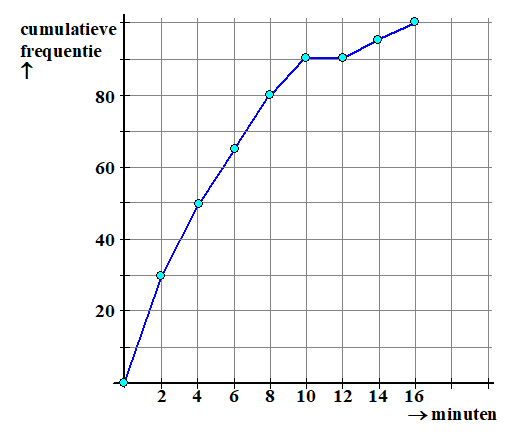 100%
75%
50%
25%
0%
Teken een boxplot
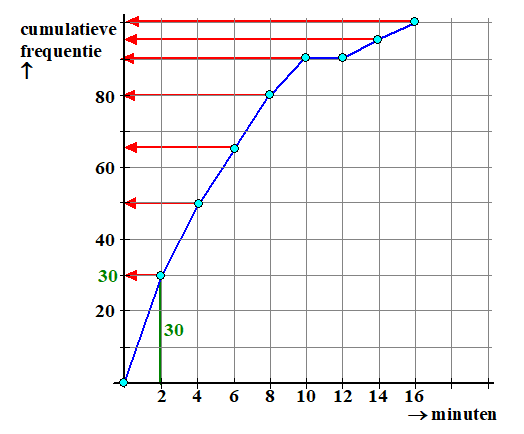 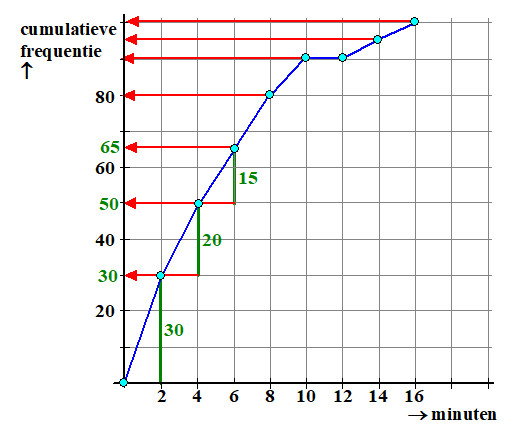 Klassen: 0 - < 22 - < 44 - < 66 - < 88 - < 1010 - < 1212- < 1414 - < 16
Frequentie:302015151005
5
L1 =  1,   3,    5,   7,   9,  11, 13, 15
L2 = 30, 20, 15, 15, 10,   0,  5,   5
STAT-CALC- 1VarStats
 = 4
Bereken de standaardafwijking